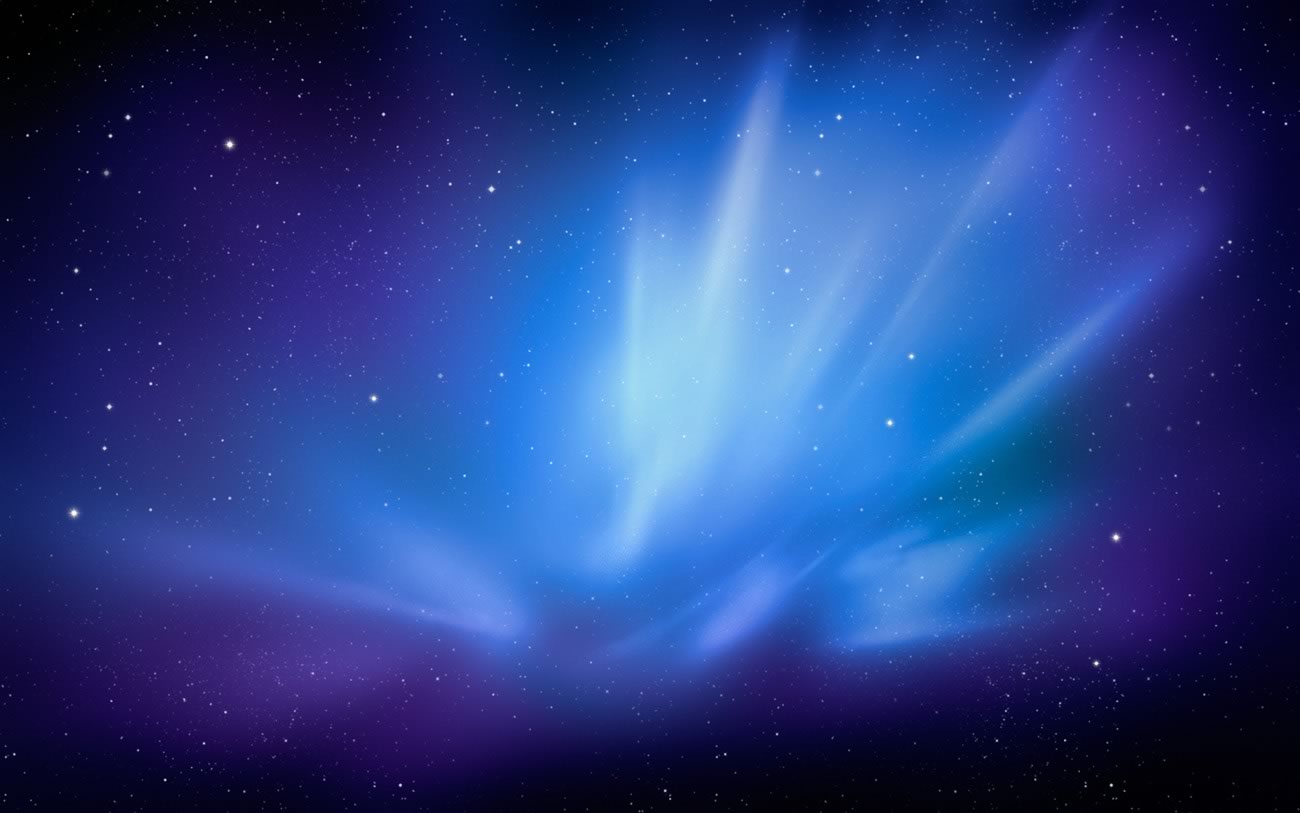 R
E
A
REA
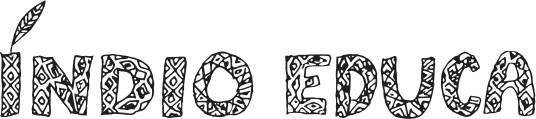 Sebastian
thydewa
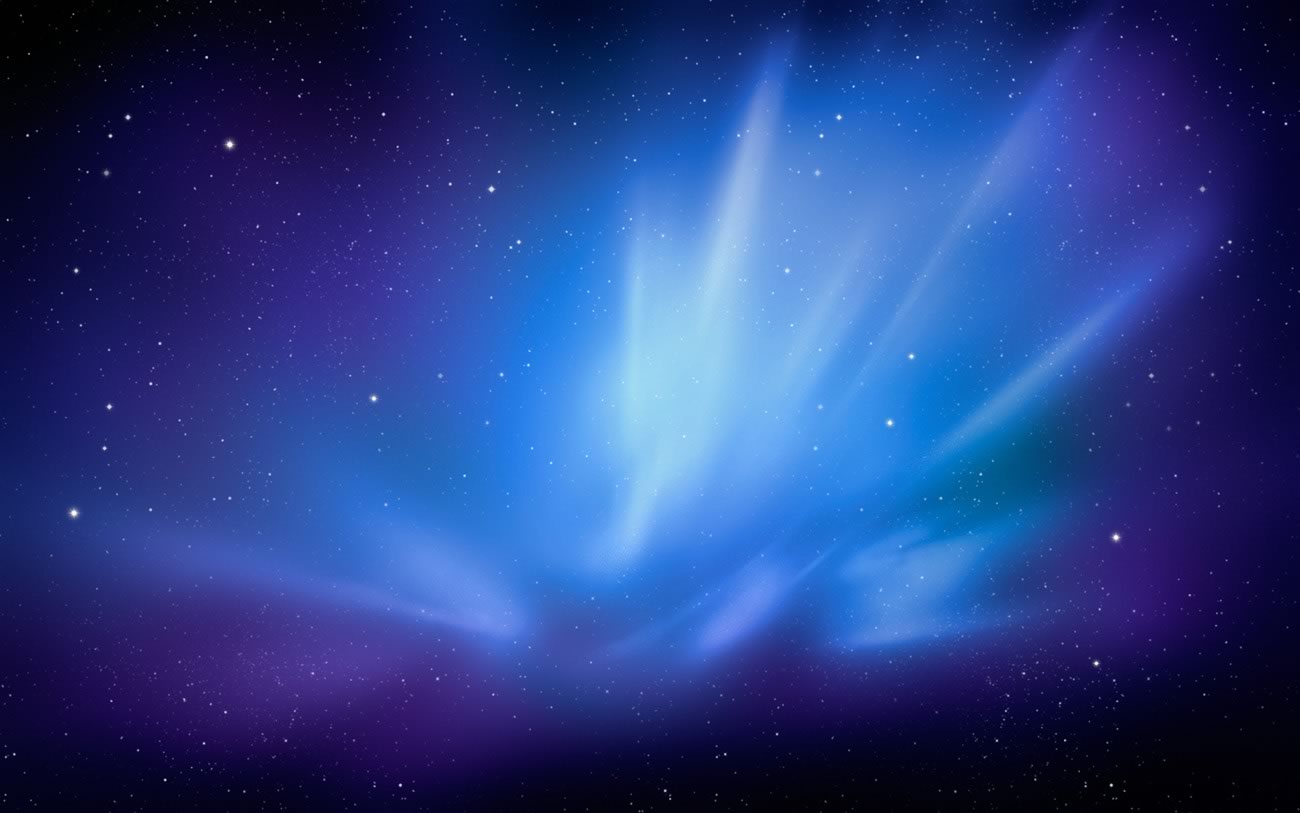 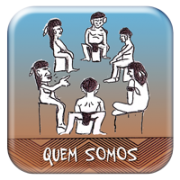 REA
Sebastian
thydewa
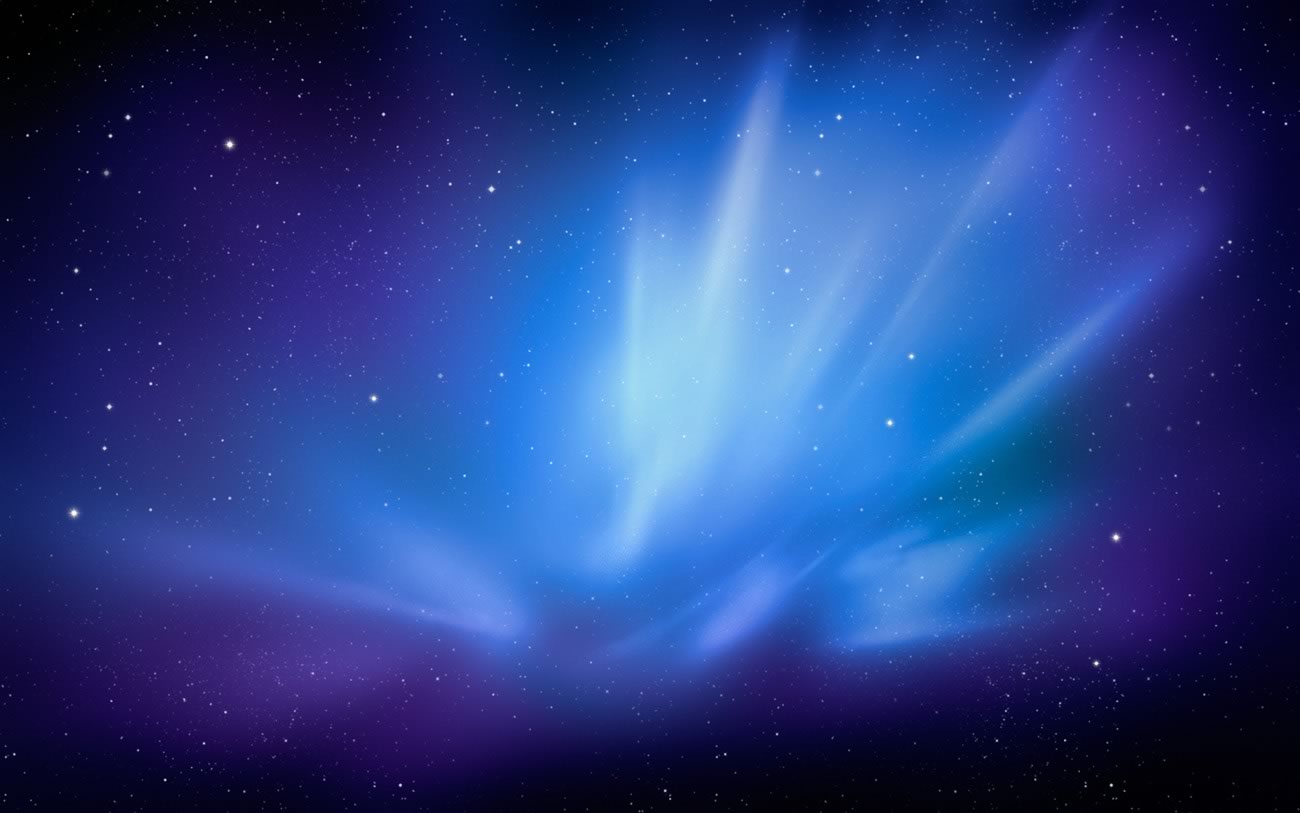 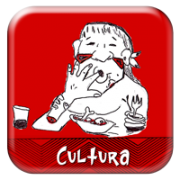 REA
Sebastian
thydewa
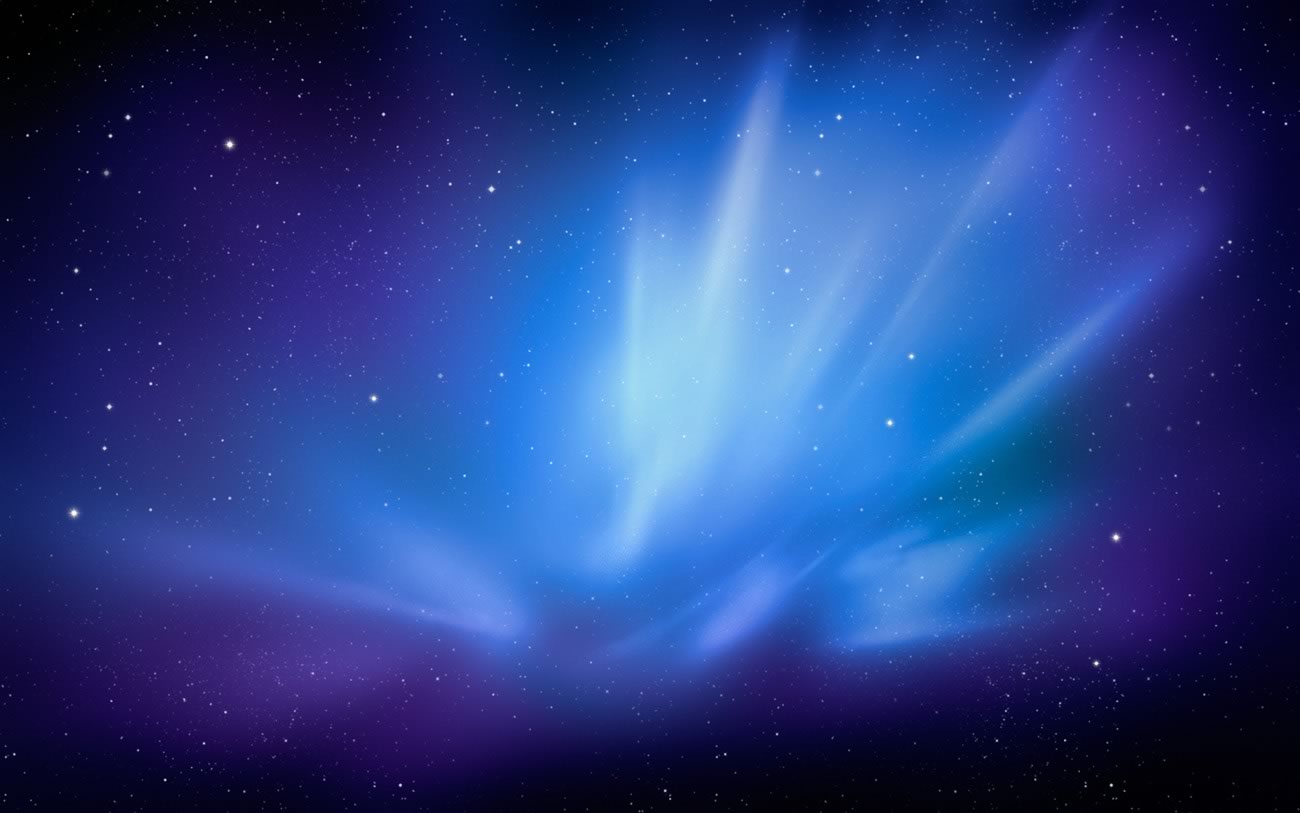 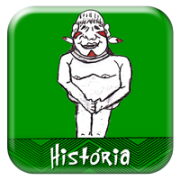 REA
Sebastian
thydewa
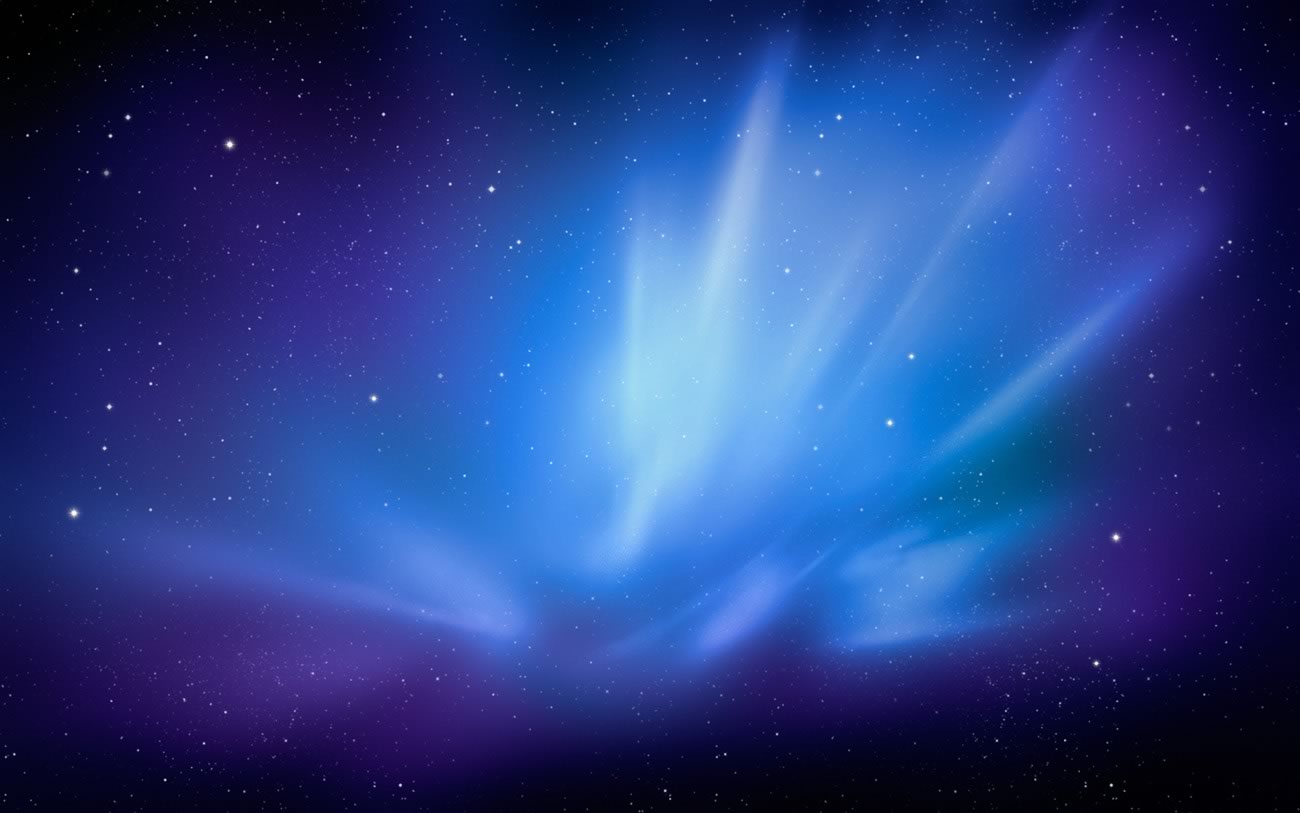 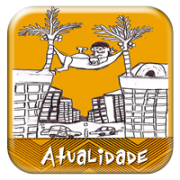 REA
Sebastian
thydewa
Foto: Luiz Vasconcelos/A Crítica/Agência Estado
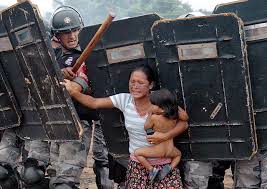 Indígena brasileira vestida 2008
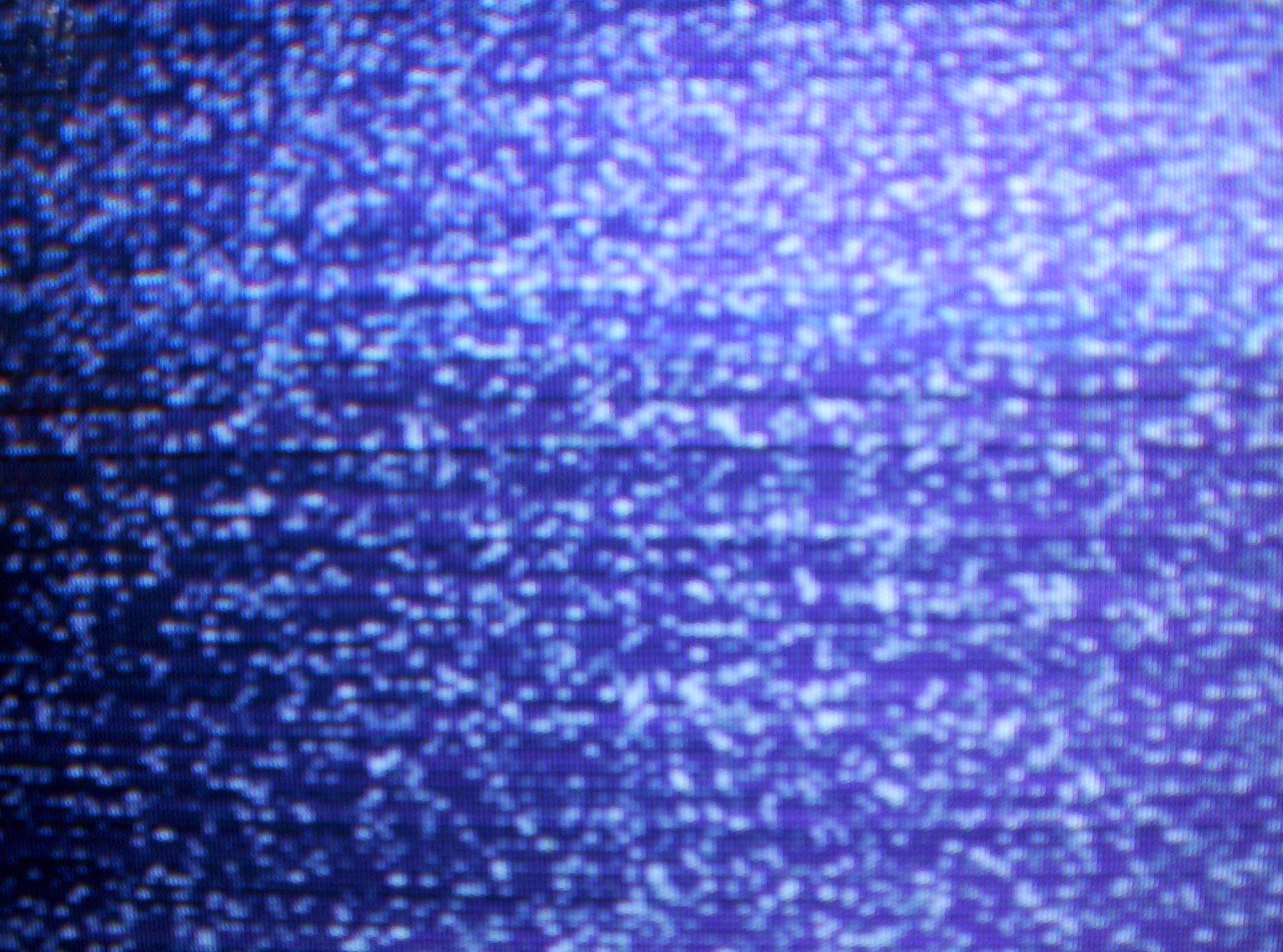 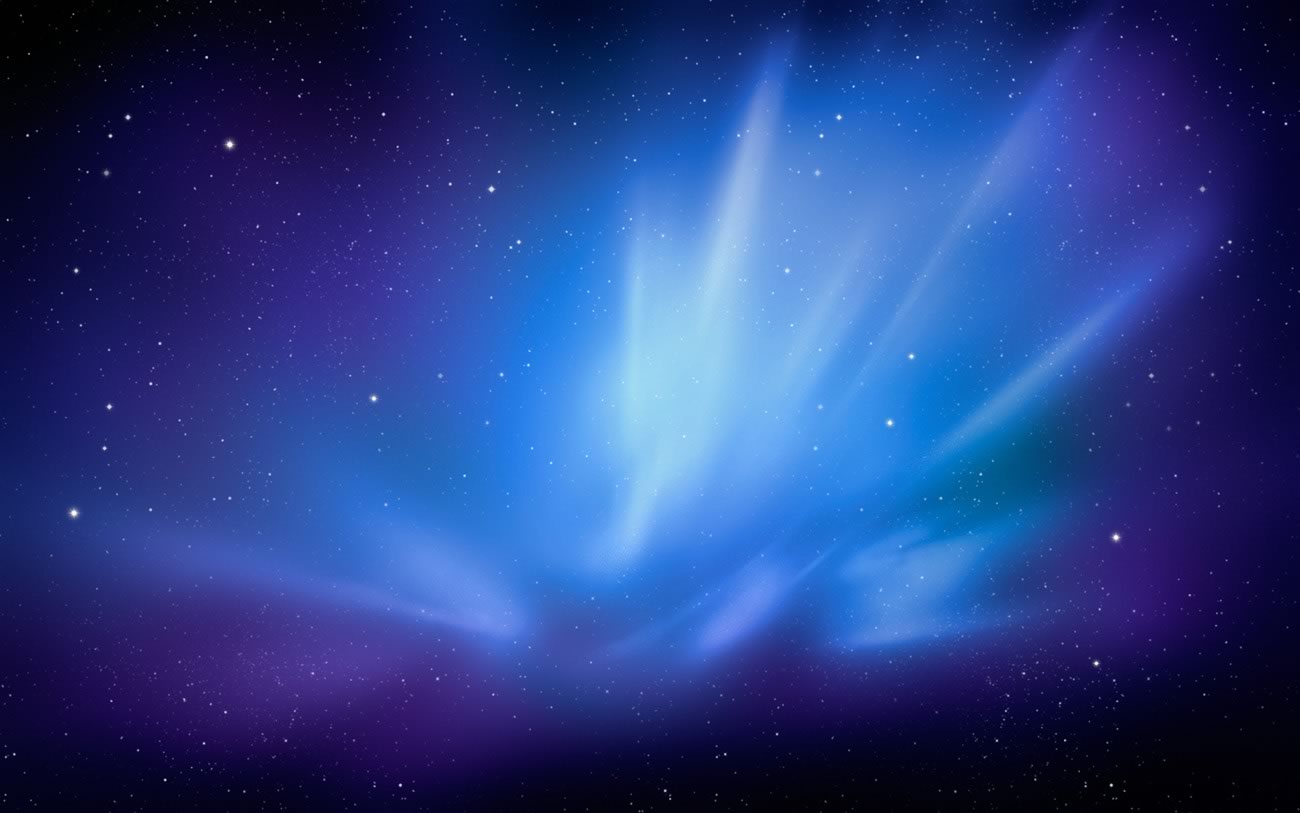 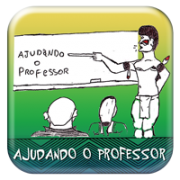 REA
Sebastian
thydewa
Lei 11.645 / 2008
Nos estabelecimentos de ensino fundamental e de ensino médio, públicos e privados, torna-se obrigatório o estudo da história e cultura afro-brasileira e indígena
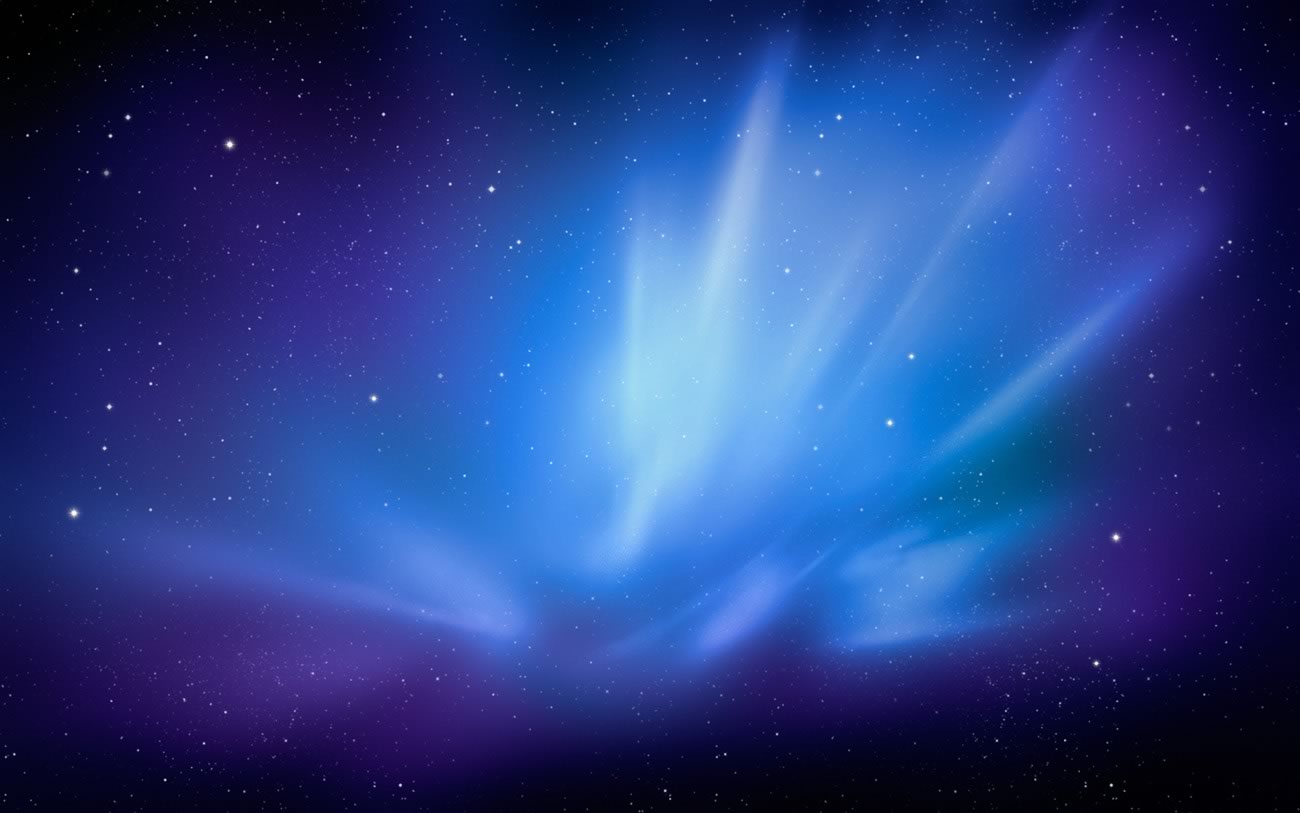 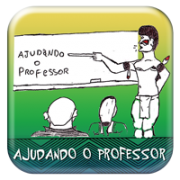 REA
Sebastian
thydewa
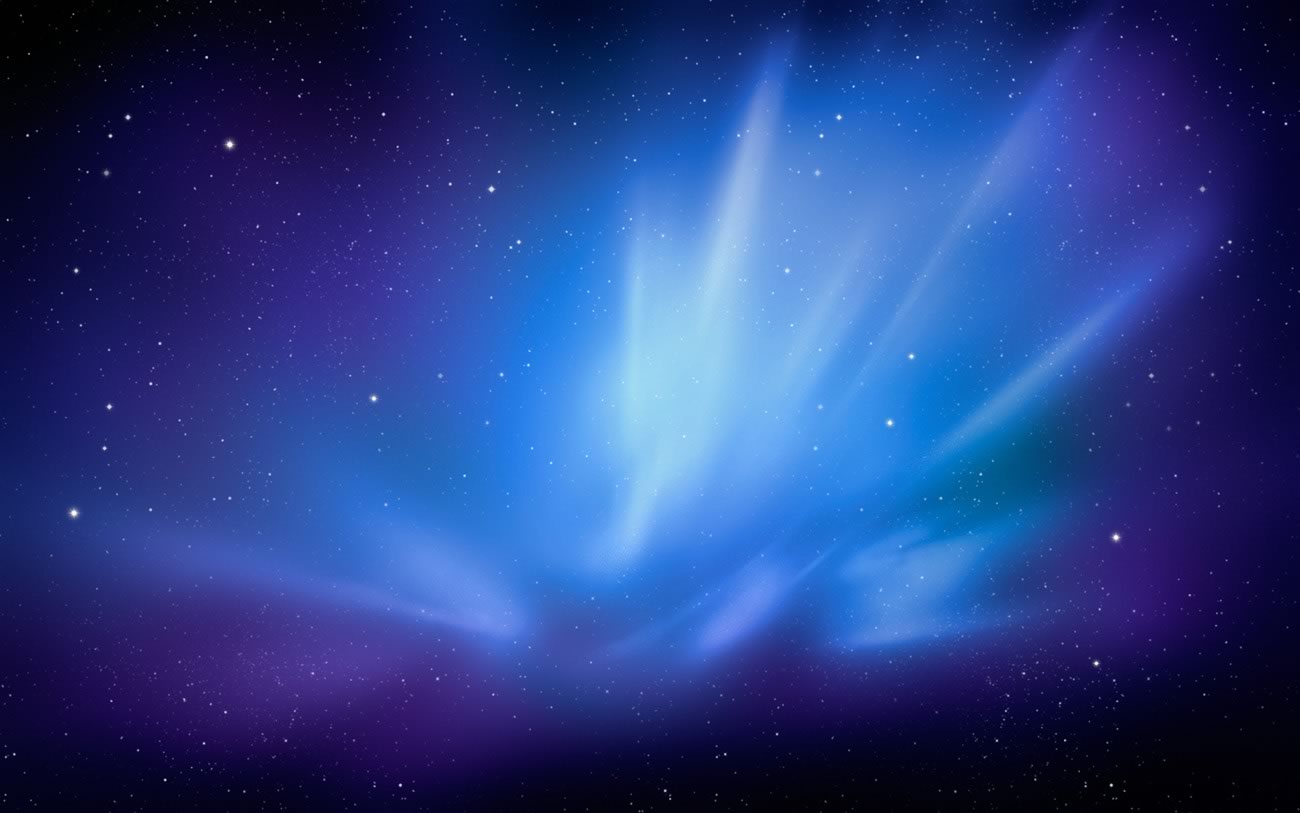 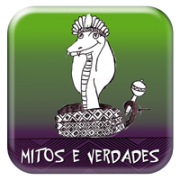 REA
Sebastian
thydewa
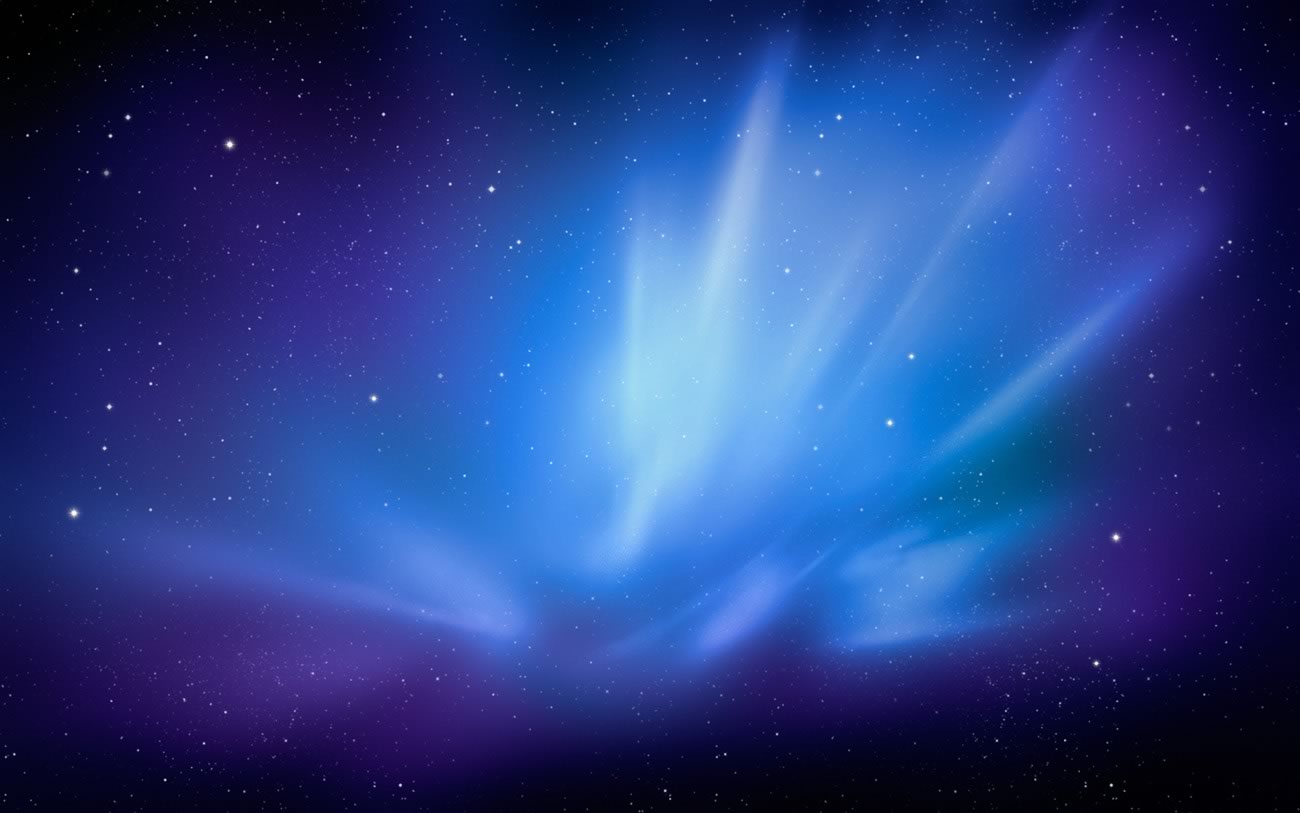 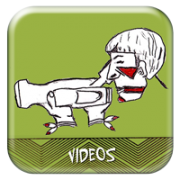 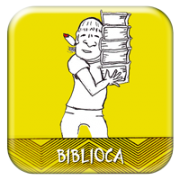 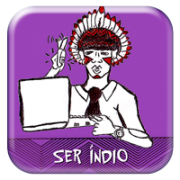 REA
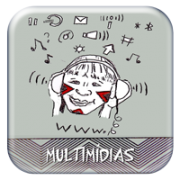 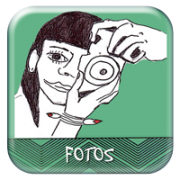 Sebastian
thydewa
www.indioeduca.org
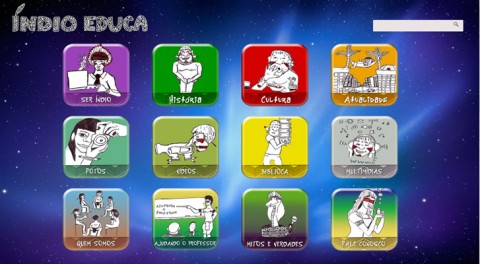 REA
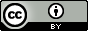 Sebastian
thydewa
www.thydewa.org/downloads
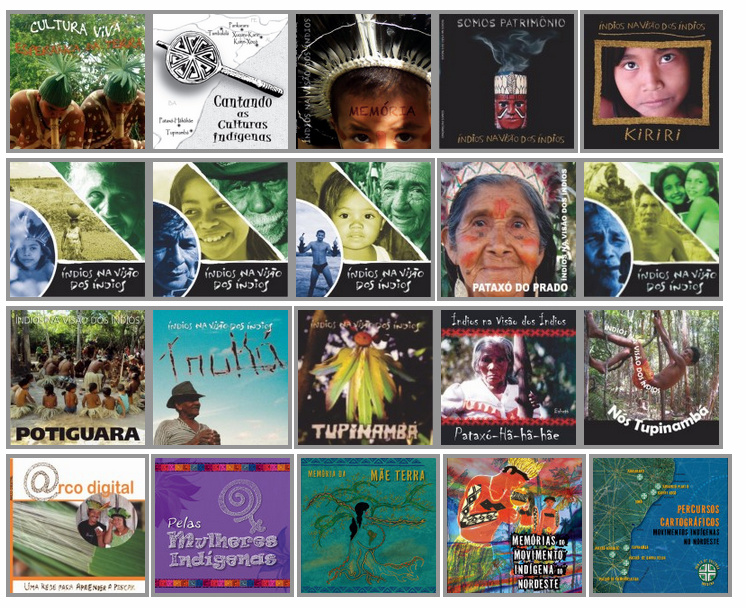 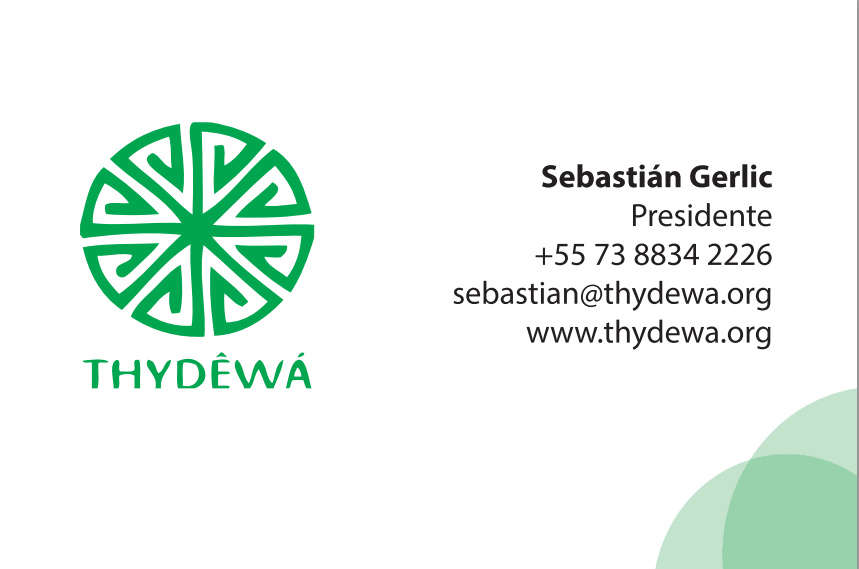